08-01 (6z to 18z)
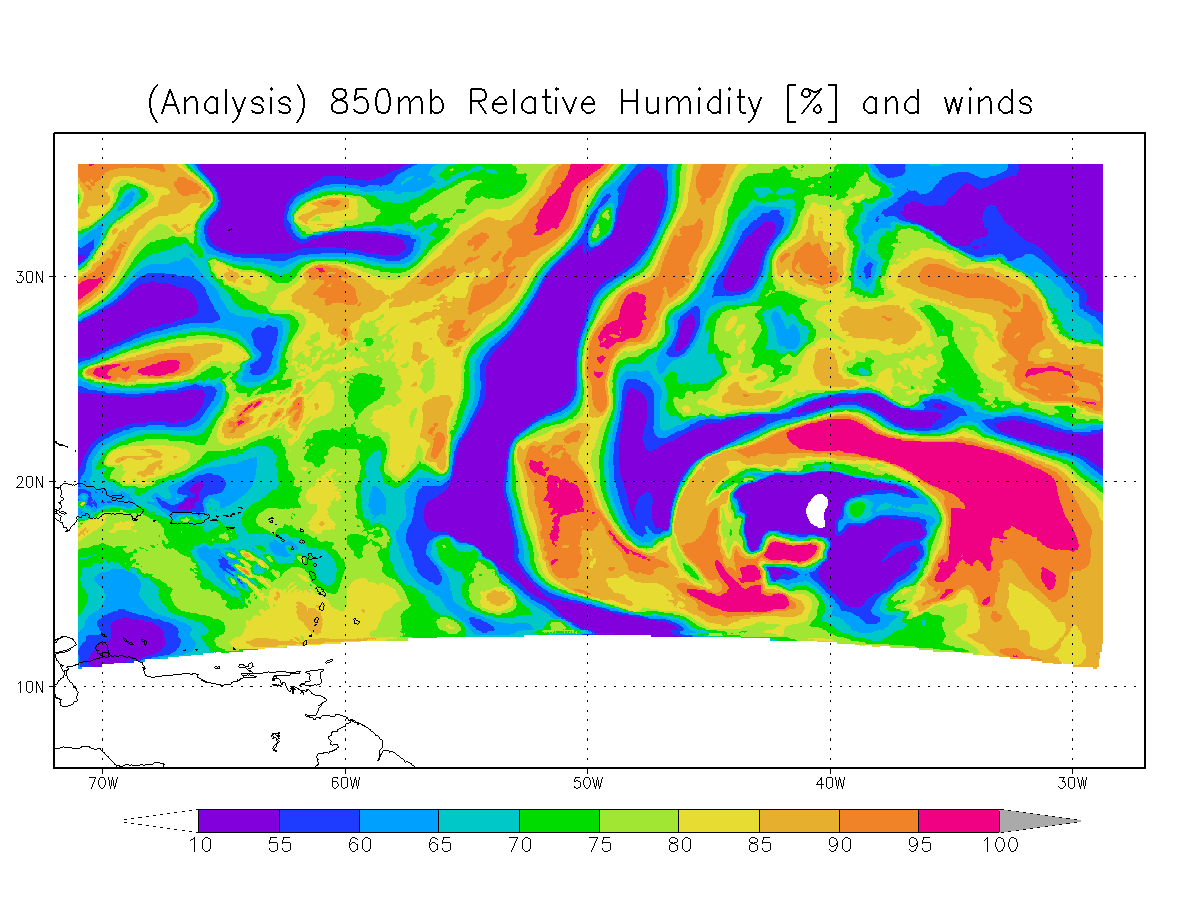 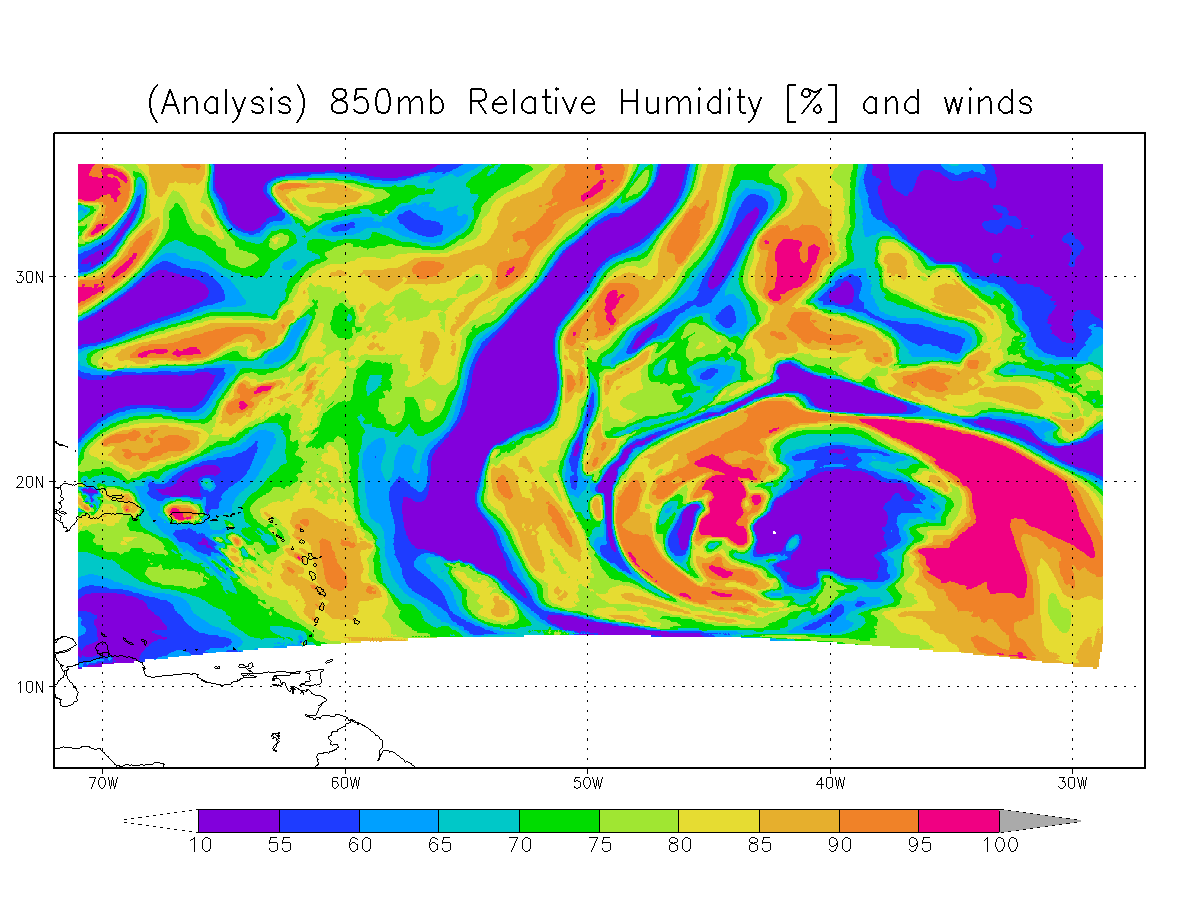 0802 (00z to 18z)
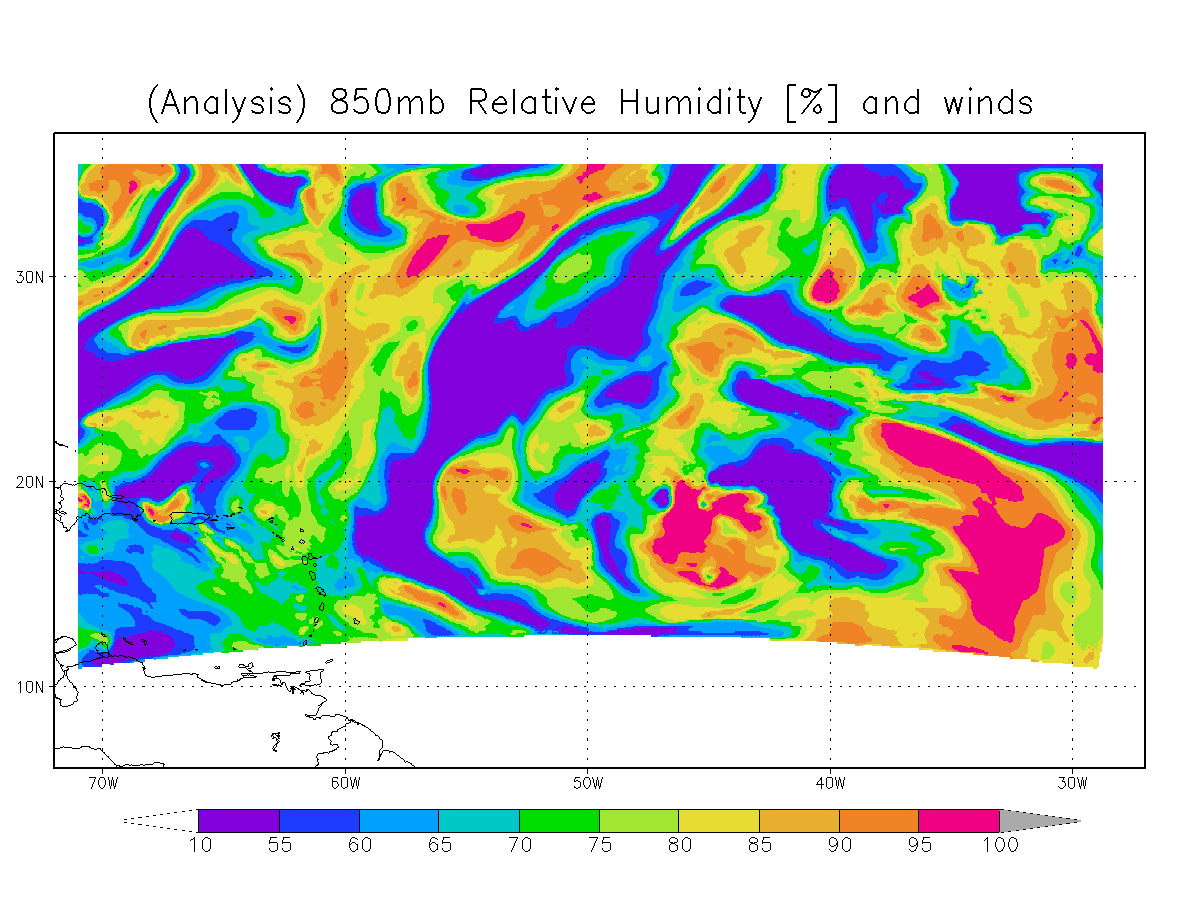 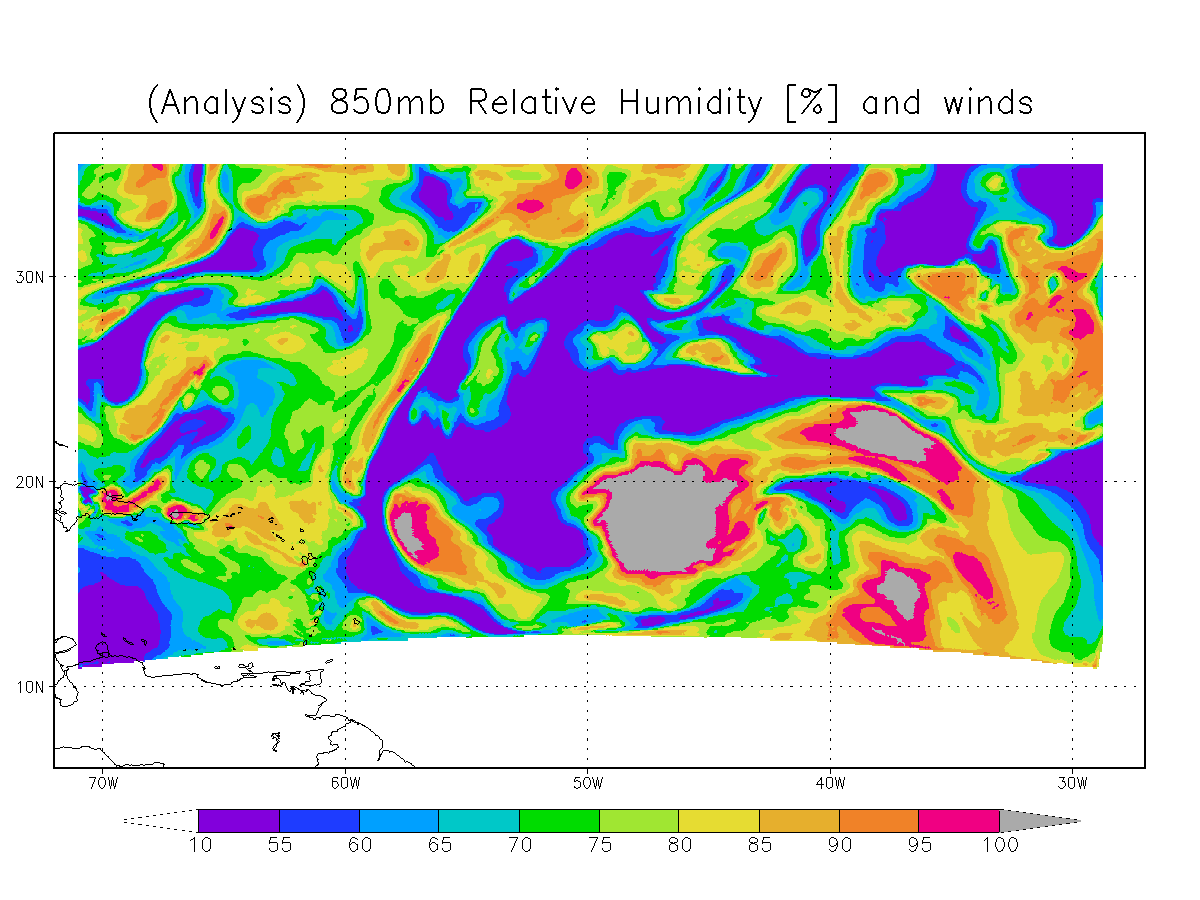 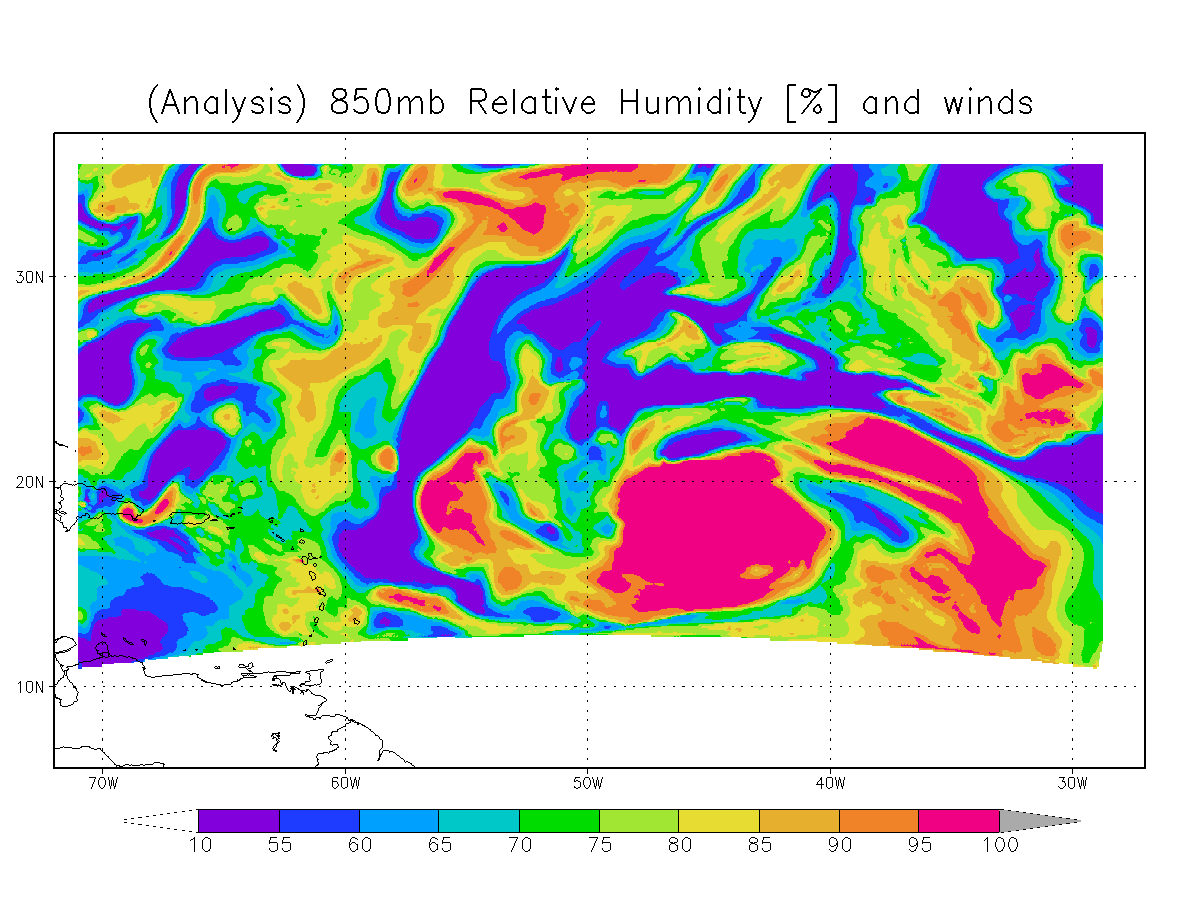 0803 (00z and 06z)
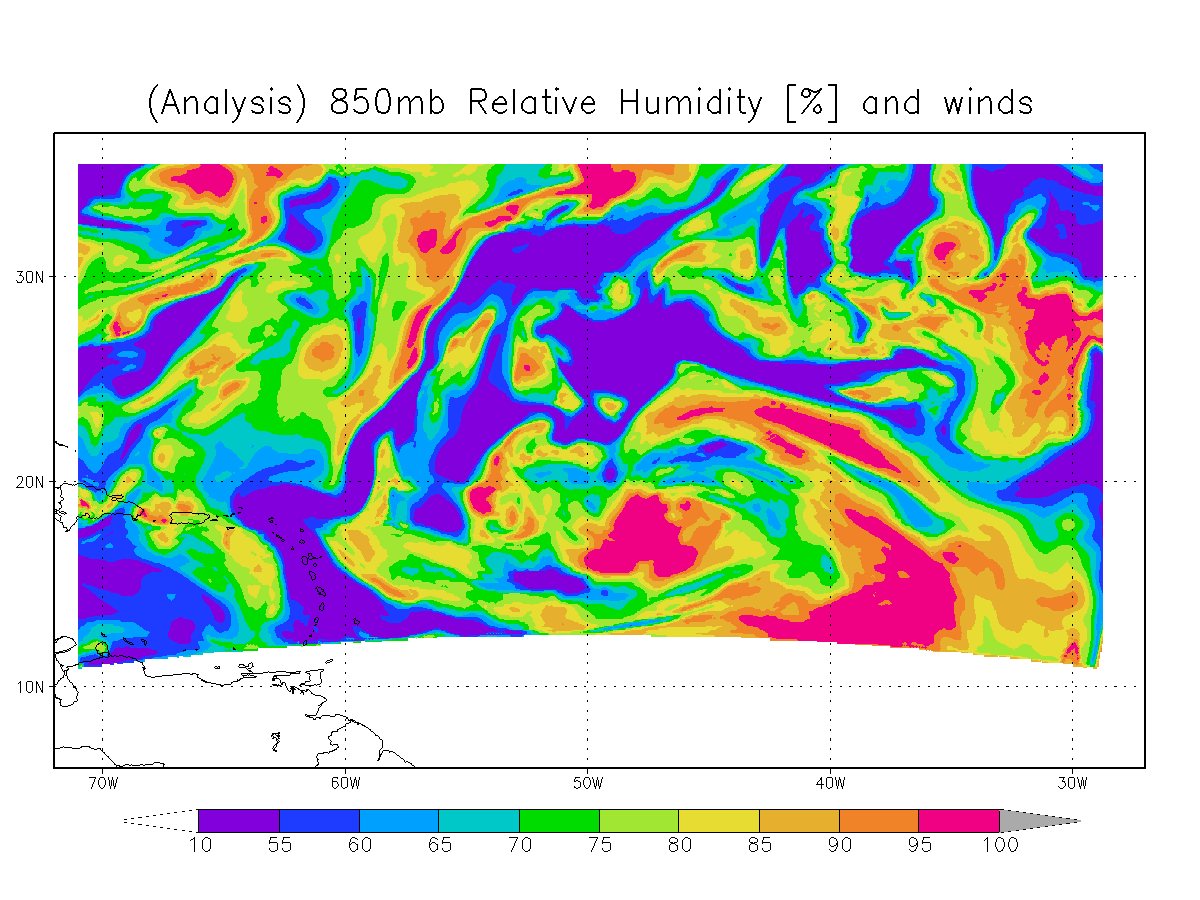